КОНЦЕПЦИЯ   РАЗВИТИЯ
муниципального бюджетного учреждения дополнительного образования
«Городской центр развития
и научно-технического творчества
детей и юношества» 
на 2016 – 2020 годы
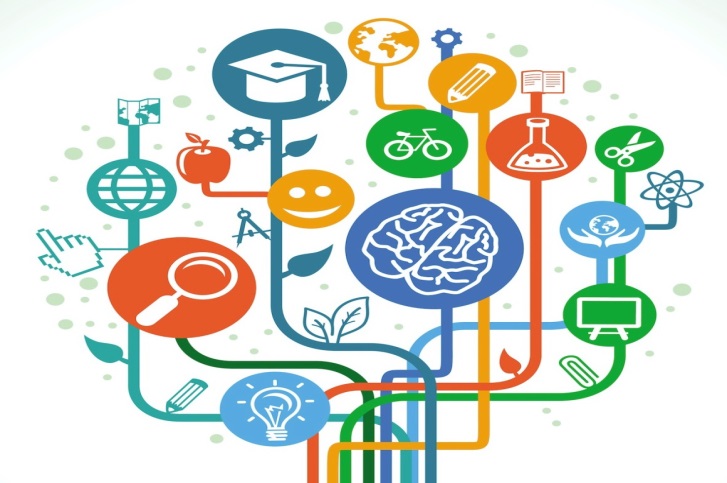 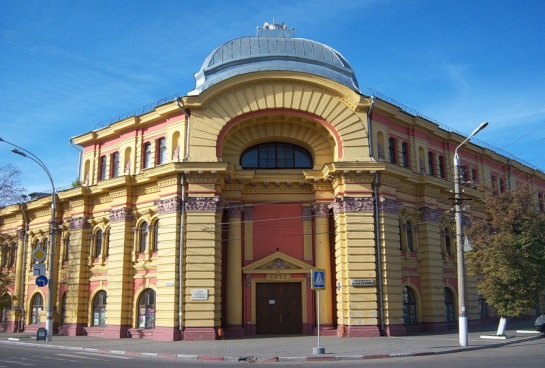 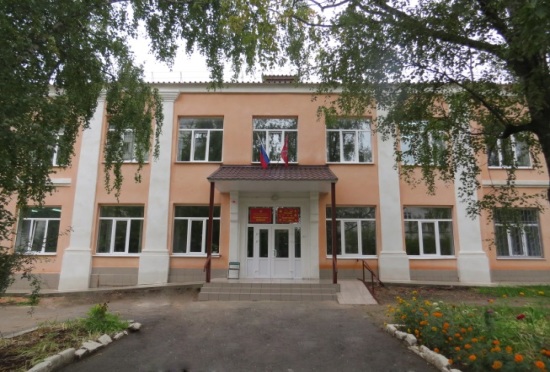 3183
 обучающихся
    в возрасте 
от 5 до 18 лет
Городской центр развития  и научно-технического творчества детей и юношества
26 программ
технической направленности
5 программ физкультурно-спортивной направленности
19 программ
социально-педагогической направленности
2 программы
естественно-научной направленности
Образован в октябре 2015 года путём слияния
 Дворца  детского (юношеского) творчества и Станции юных техников
102 
программы для детей дошкольного, начального, среднего и старшего школьного возраста
245 
детских объединений
2 программы
туристско-краеведческой направленности
48 программ 
художественной направленности
Городской центр развития 
и научно-технического творчества 
детей и юношества
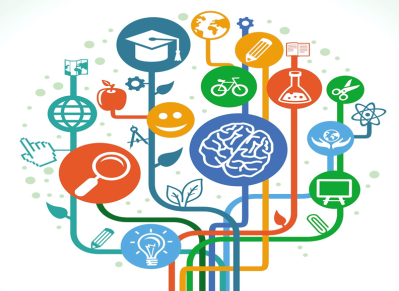 Результативность по итогам участия воспитанников в конкурсах, соревнованиях, выставках, фестивалях за 2015-2016 уч.год
Городской центр развития 
и научно-технического творчества 
детей и юношества
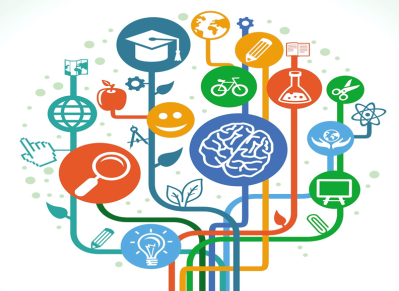 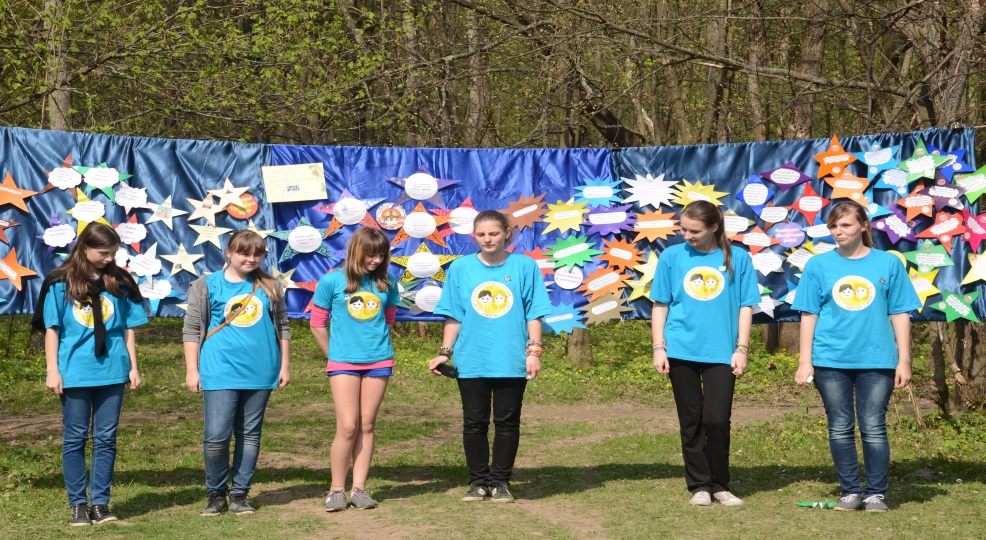 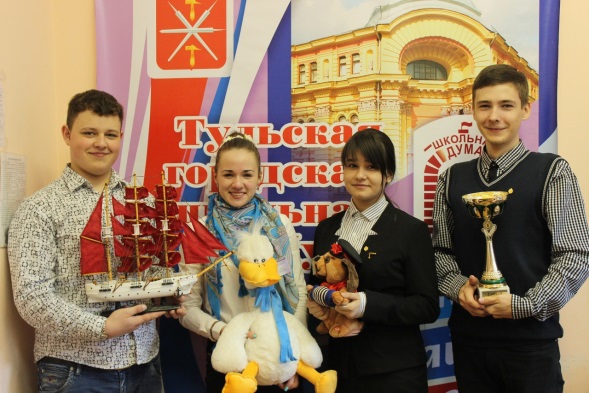 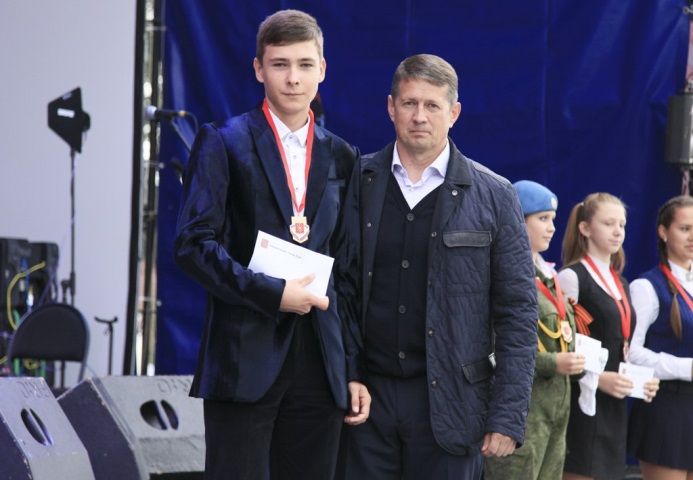 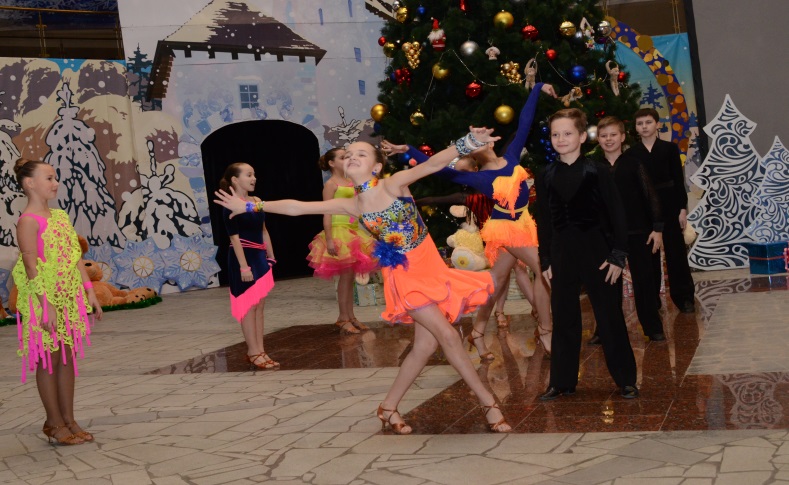 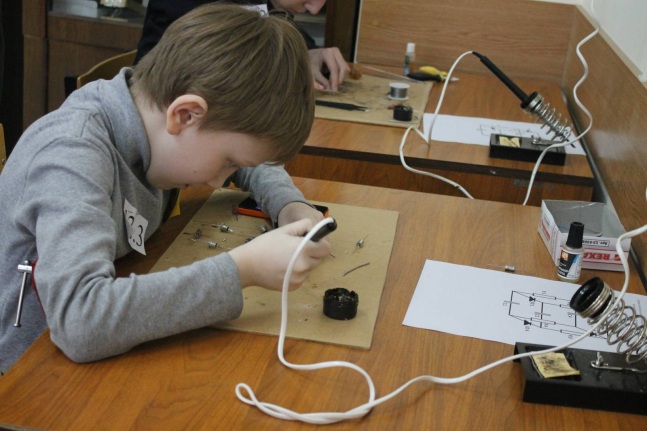 Городской центр развития 
и научно-технического творчества 
детей и юношества
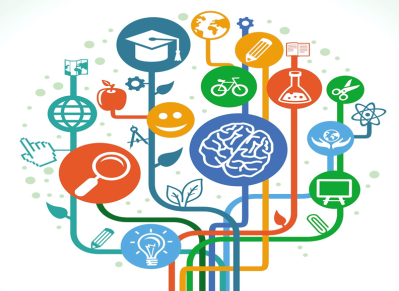 Городской центр развития 
и научно-технического творчества 
детей и юношества
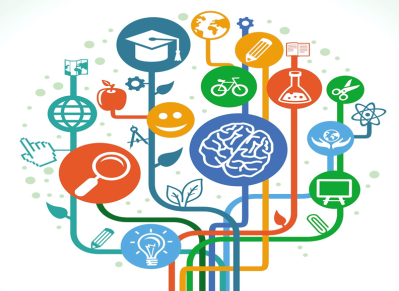 Городской центр развития 
и научно-технического творчества 
детей и юношества
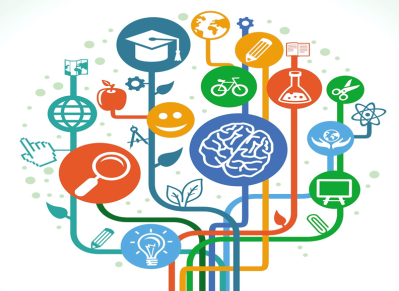 Городской центр развития 
и научно-технического творчества 
детей и юношества
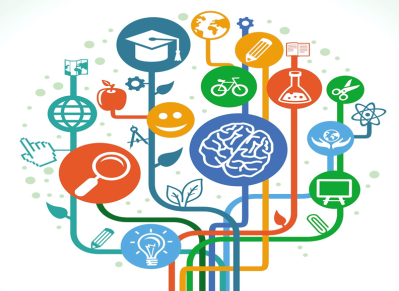 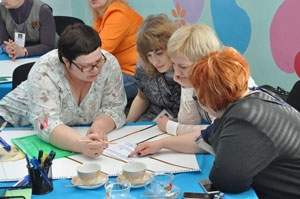 Городской центр развития 
и научно-технического творчества 
детей и юношества
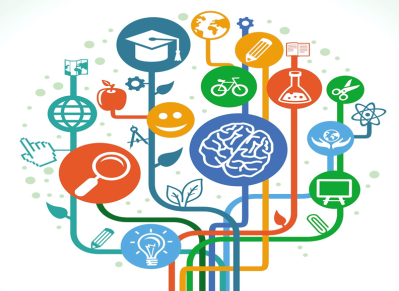 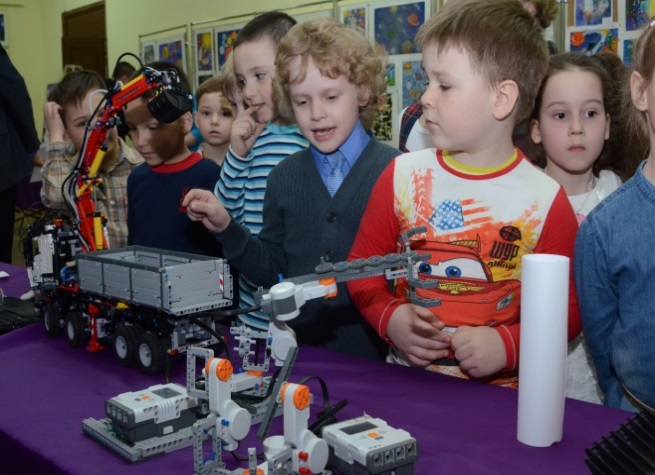 Городской центр развития 
и научно-технического творчества 
детей и юношества
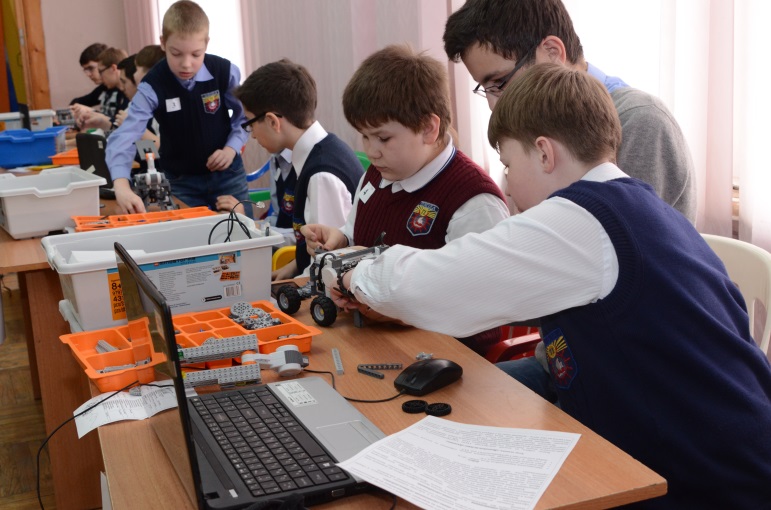 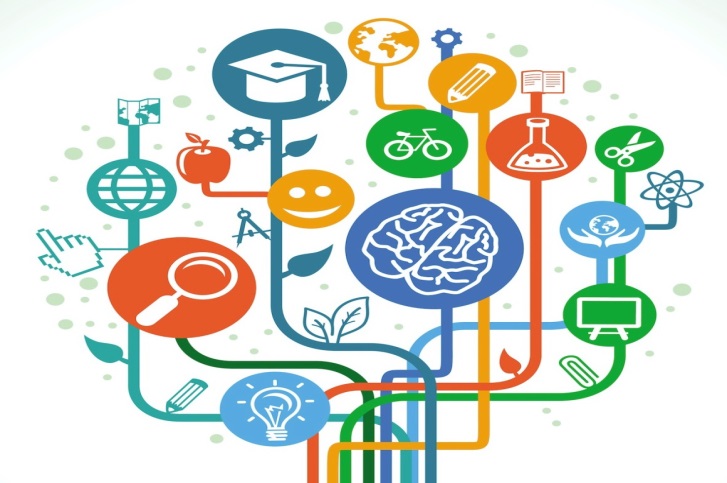 Городской центр развития 
и научно-технического творчества 
детей и юношества
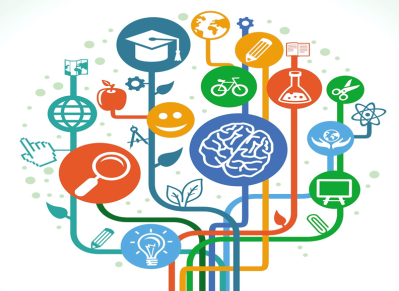 Тульская городская Дума
Городская служба спасения г. Тулы
УГИБДД УМВД по городу Туле и Тульской области
Федеральная служба Российской Федерации по контролю за оборотом наркотиков (Управление по Тульской области)
Региональный центр подготовки граждан РФ к военной службе и военно-патриотического воспитания ТО
Областная избирательная комиссия, территориальные избирательные комиссии, участковые комиссии
Центры образования
Учреждения дополнительного образования:
Областной центр дополнительного образования детей
Областной эколого-биологический центр учащихся
Центр детского творчества
Дом детского творчества
Центр внешкольной работы
Детско-юношеский центр
Центр детско-юношеского туризма и патриотического воспитания
Тульский государственный педагогический университет им. Л.Н. Толстого
Тульский государственный университет
Тульский региональный центр экономического образования
Тульский областной колледж культуры и искусств 
Тульский областной музыкальный колледж
 им. Даргомыжского
Тульский педагогический  колледж №1 
 Тульский государственный коммунально-строительный техникум
Тульский дом науки 
и техники
ОО «Союз инженеров и рационализаторов»
Городской центр развития 
и научно-технического творчества 
детей и юношества
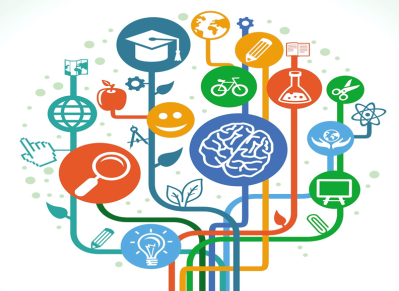 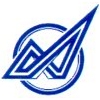 АО «Конструкторское бюро приборостроения»

ОАО «Октава»

НПО «Стрела»
Совет ветеранов войны 
Тульский городской союз ветеранов Афганистана
Тульский областной молодежный центр 
Молодежный центр «Родина»
Тульское отделение Всероссийской Общественной Организации «Российский 	Союз Молодежи» 
Отряд космонавтов Центра подготовки космонавтов им. Ю.А. Гагарина
Тульская региональная общественная организация «Маленькая страна – Мы есть!»
Тульское отделение Всероссийской общественной организации «Лига юных 	журналистов»
Всероссийский детский центр «Орленок» 
Областная детская общественная организация «Ребячья республика»
Тульский клуб «Что? Где? Когда?»
Городской выставочный зал 
Городской концертный зал
Тульский областной художественный музей 
Музей «Тульский Кремль»
Тульский государственный
 музей оружия
Государственный заповедник «Музей-усадьба Л.Н.Толстого 
«Ясная Поляна»
Музей «Тульский некрополь»
Музей "Куликово поле"
МУК "Центр культуры и досуга"  
Библиотека им. Л. Н. Толстого
Федерации по настольному
 теннису, шахматам,  спортивного туризма, спортивного ориентирования, 
 авиамодельного спорта, автомотоспорта Тульской области
Благоустройство и ремонт
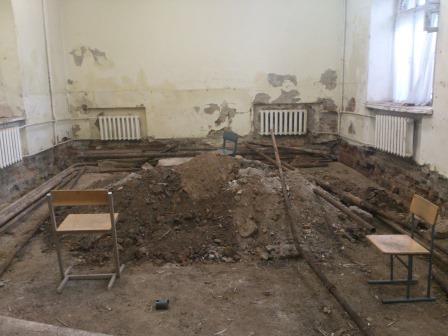 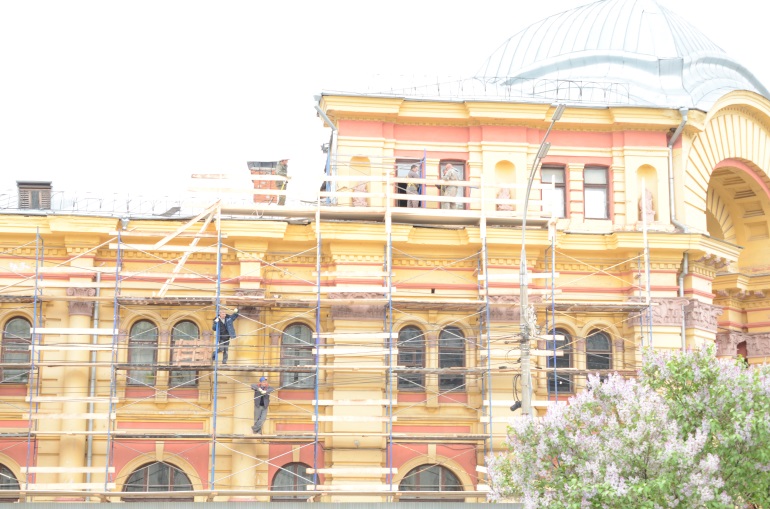 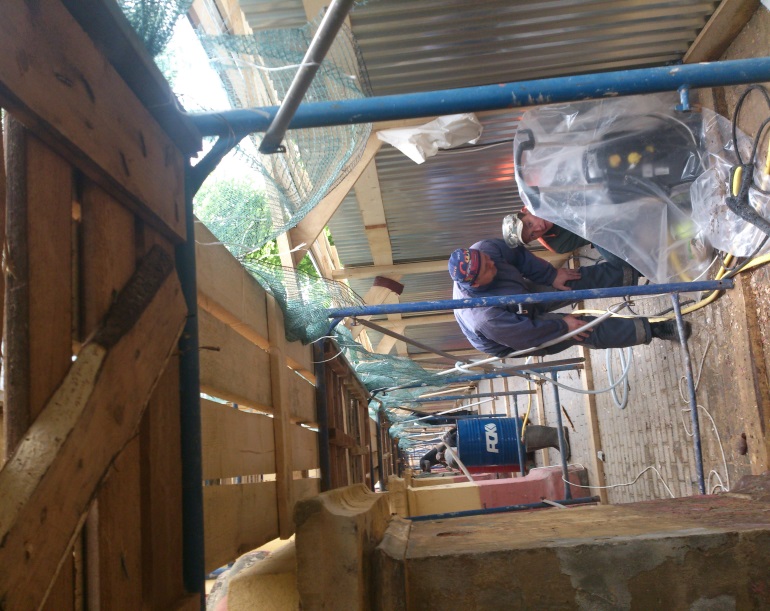 Благоустройство и ремонт
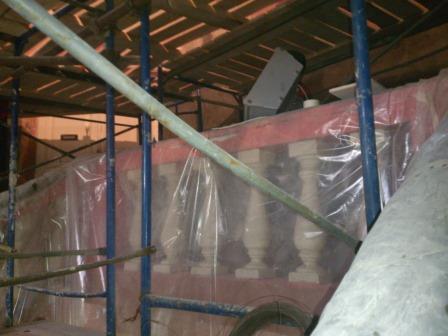 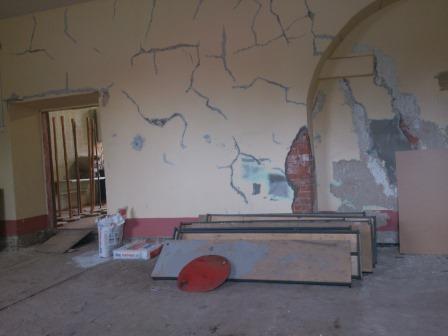 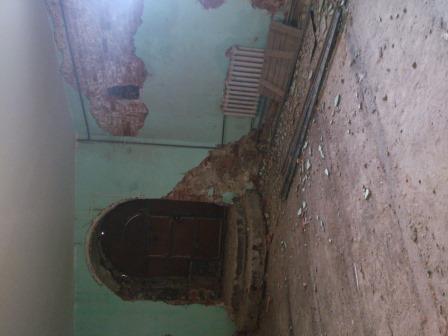 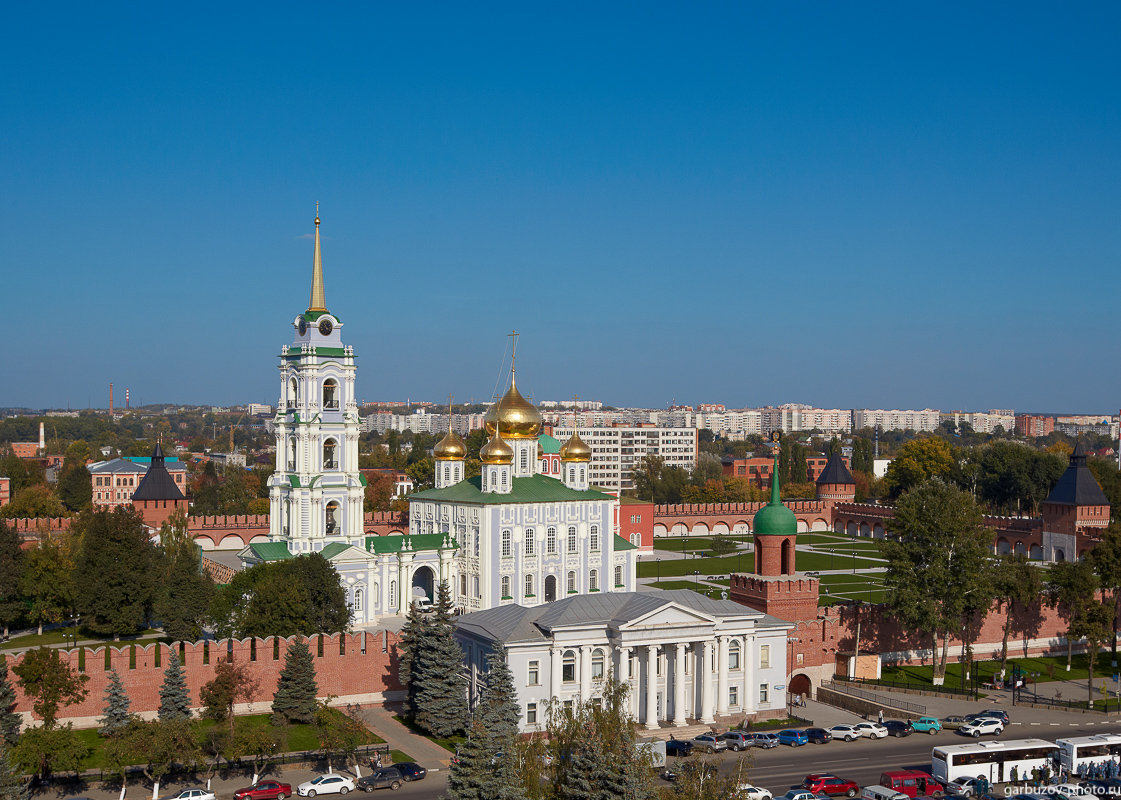 Собраться вместе – это начало. Держаться вместе – это прогресс. Работать вместе – это успех.